Update 
04May2018
Seasonality MAM
Relationship between SCP CFSv2 and SCP CFSR
Total correlation (TC)
Access Wcoss /NECPDEV/CPC-om/? Submitted a ticket ……..Resolved 05/03/18

Working on
TC Week 1-2-3-4 SCP CFSv2    vs.     SCP CFSR
Checking available data on /NECPDEV/CPC-om/?
TC:     SCP CFSv2 vs. SCP CFSR                                 Daily data                             2002-2010
Mask <0.1
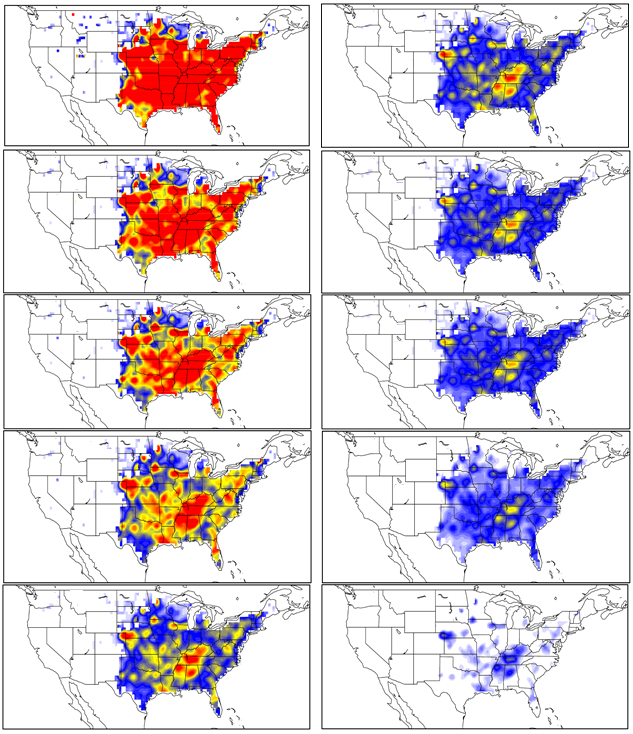 Day6
Day1
Day7
Day2
Day8
Day3
Day9
Day4
Day5
Day10
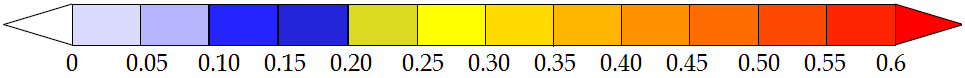